Figure 8. Same as Fig. 5, but for the combined HARPS+Keck data set.
Mon Not R Astron Soc, Volume 429, Issue 3, 1 March 2013, Pages 2052–2068, https://doi.org/10.1093/mnras/sts476
The content of this slide may be subject to copyright: please see the slide notes for details.
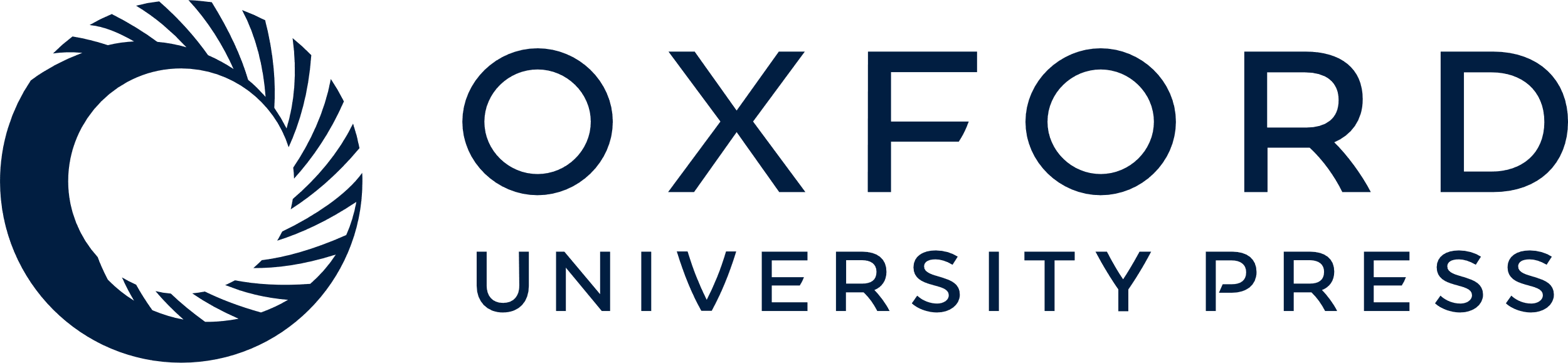 [Speaker Notes: Figure 8. Same as Fig. 5, but for the combined HARPS+Keck data set.


Unless provided in the caption above, the following copyright applies to the content of this slide: © 2012 The Author Published by Oxford University Press on behalf of the Royal Astronomical Society]